Ions and Isotopes
10 Minutes on ...
Use the diagrams to show how a negative and positive ion is formed.
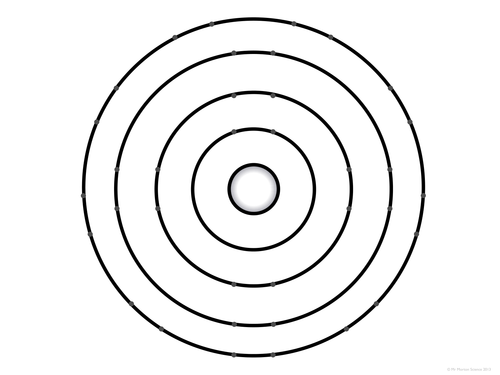 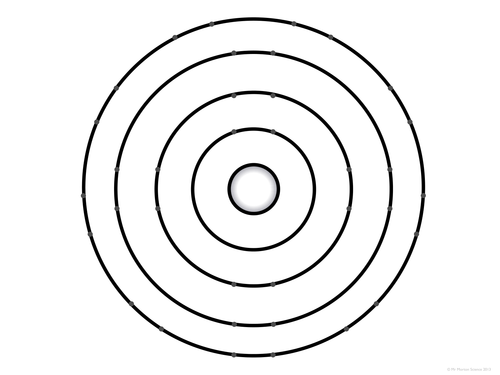 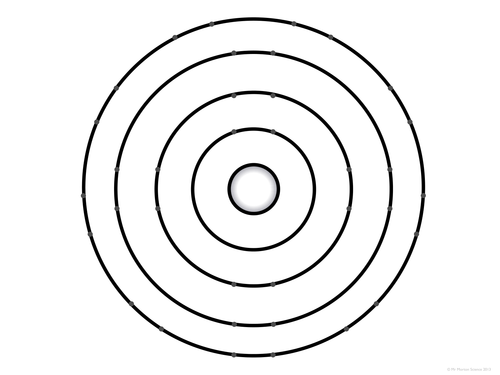 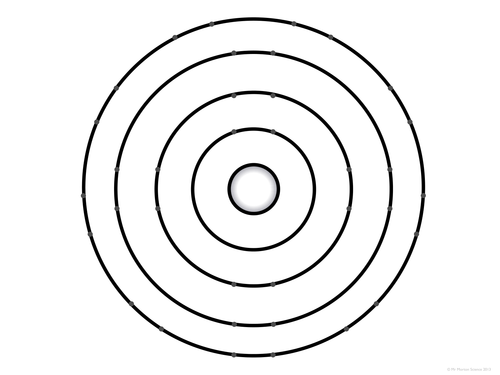 Describe, in terms of sub-atomic particles, one similarity and one difference between atoms of the two isotopes of chlorine.
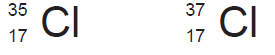 Exam question (use Bullet points):
Molecules of heavy water contain two atoms of hydrogen-2 instead of two atoms of hydrogen-1. Explain why a molecule of heavy water has more mass than a normal water molecule.(2 Marks) .………………………………………………………………………………………………
……………………………………………………………………………………………….
……………………………………………………………………………………………….
……………………………………………………………………………………………….
……………………………………………………………………………………………….
……………………………………………………………………………………………….
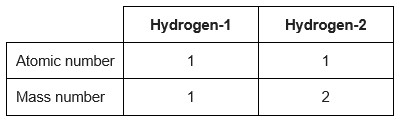